Внешнеполитическая деятельность Республики БеларусьПрезентация по дисциплине «История Беларуси» для слушателей подготовительного отделения, подготовительных курсов и абитуриентов Составитель:  Самонова Мария Николаевна, кандидат исторических наук, доцент кафедры довузовской подготовки и профориентации ГГУ им. Ф. Скорины
Цель: определить основные принципы и направления внешнеполитической деятельности Республики Беларусь
План:
1. Приоритеты внешнеполитического курса Республики Беларусь.
2. Деятельность Беларуси в ООН. Многовекторность внешней политики Беларуси.
3. Укрепление связей Беларуси со странами СНГ. Интеграция Беларуси и России.
4. Международное экономическое сотрудничество Республики Беларусь.
1. Приоритеты внешнеполитического курса Республики Беларусь.
Основные принципы внешней политики были закреплены в Конституции Республики Беларусь
Статья 18-я Конституции Республики Беларусь: «Республика Беларусь в своей внешней политике исходит из принципов равенства государств, неприменения силы или угрозы силой, нерушимости границ, мирного урегулирования споров, невмешательства во внутренние дела и других общепризнанных принципов и норм международного права».

Основными приоритетами внешней политики Республики Беларусь являются: 
1. интеграция в мировое сообщество как равноправного, суверенного, независимого государства; 
2. всевозможное содействие строительству новой мировой и европейской системы безопасности; 
3. многостороннее международное сотрудничество; 
4. активное участие в работе международных организаций.
В 1992 г. Республика Беларусь первой из стран СНГ подписала Заключительный акт Совещания по безопасности и сотрудничеству в Европе, а также Парижскую хартию для новой Европы. Таким образом, Беларусь стала членом Организации по безопасности и сотрудничеству в Европе (ОБСЕ).
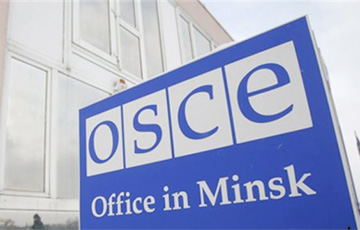 Беларусь вместе с Украиной стали первыми в мире государствами, которые добровольно отказались от обладания ядерным оружием, стали участниками Международного договора о нераспространении ядерного оружия.

Беларусь стремится приобрести статус нейтрального государства. 
Внешнеполитический курс такой страны характеризуется неучастием в вооруженных конфликтах (войнах). 

В 1998 г. Беларусь стала участницей Движения неприсоединения — внешнеполитического курса, направленного на неприсоединение к многосторонним военным союзам после Второй мировой войны. (Синим — члены , голубым — наблюдатели).













Автор карты: Ichwan Palongengi - Own work, CC BY-SA 3.0, https://commons.wikimedia.org/w/index.php?curid=6128121
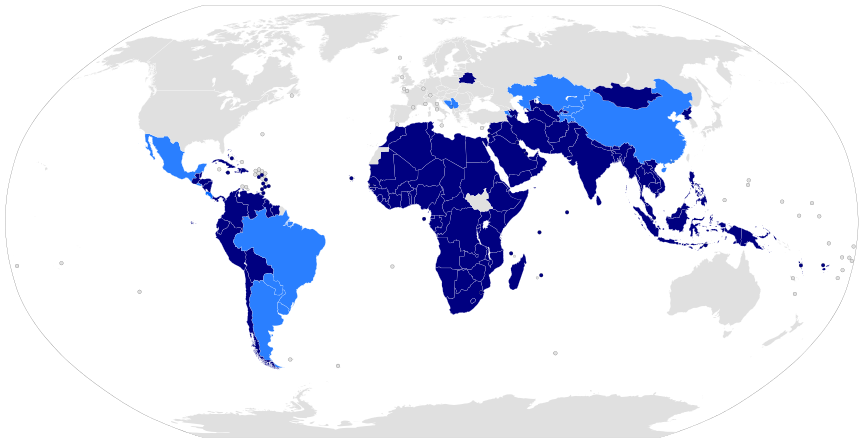 2. Деятельность Беларуси в ООН. Многовекторность внешней политики Беларуси.

Беларусь с самого начала своей внешнеполитической деятельности подтвердила приверженность принципам Устава ООН и Всеобщей декларации прав человека. 

В Республике Беларусь функционируют 11 представительств программ, агентств и организаций системы ООН. 

Беларусь учитывает рекомендации 
«Повестки дня на XXI век» - 
документа, принятого на конференции ООН 
по окружающей среде и развитию 
в Рио-де-Жанейро в 1992 г. 
В нем предусматривается программа 
мирового сотрудничества с целью 
гармонизации взаимоотношений между 
человеком и природой. 
Закрепленная в этом документе 
концепция устойчивого развития 
приобрела статус важнейшего принципа 
существования человечества.
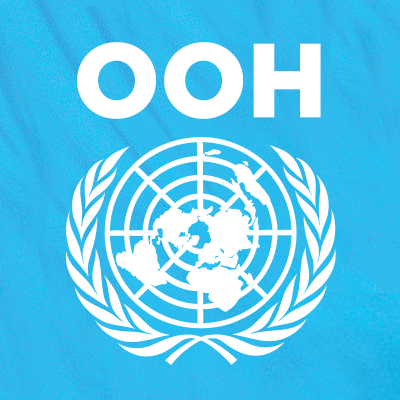 Беларусь получила международную помощь ООН, которая приняла резолюцию «Международное сотрудничество в деле смягчения и преодоления последствий аварии на Чернобыльской атомной электростанции».

Деятельность Беларуси в рамках ООН направлена на закрепление международных механизмов разоружения. Так, в 1998 г. по предложению белорусской делегации была принята резолюция «Региональное разоружение», которая предусматривает создание в Центральной и Восточной Европе пространства, свободного от ядерного оружия.

Беларусь в 2000 г. подписала на саммите в Нью-Йорке Декларацию тысячелетия. Это базовый документ, направленный на достижение к 2015 г. ряда целей, связанных с улучшением положения человека, преодолением бедности, нищеты и голода, укреплением здоровья, установлением мира и обеспечением безопасности, охраной окружающей среды, защитой прав и демократии.

С целью реализации Декларации тысячелетия ООН по инициативе Беларуси приняла в 2010 г. глобальный план действий по борьбе с торговлей людьми.
Беларусь выбрала стратегию «равной приближенности» к Востоку и Западу для сбалансированного взаимодействия со своими близкими соседями и странами дальнего зарубежья.

В числе главных задач внешней политики Республики Беларусь — формирование отношений с государствами Центральной и Восточной Европы.  В 2009 г. Беларусь была принята в Совет государств Балтийского моря со статусом наблюдателя. 
В 2010 г. достигнуты соглашения между Беларусью и членами Евросоюза — Латвией и Литвой — об упрощенном порядке взаимных поездок жителей приграничных территорий.

После проведения референдума 1996 г. уровень политических отношений Беларуси с Западом снизился. В 1997 г. министры иностранных дел стран Европейского Союза приняли решение о «замораживании» контактов с Беларусью на политическом уровне.  Потепление отношений началось в 2014 г., когда Беларусь выступила в качестве посредника для урегулирования военного конфликта в Украине, и продолжилось после выборов Президента Республики Беларусь 2015 г., признанных западными странами.

Беларусь в 2009 г. вошла вместе с Украиной, Грузией, Арменией, Азербайджаном в созданное в этом году под эгидой Евросоюза Восточное партнерство.
Беларусь в 1995 г. в качестве страны-партнера присоединилась к программе НАТО «Партнерство ради мира», направленной на создание партнерства как постоянного элемента структуры европейской безопасности. 

В 1998 г. начала работу миссия Республики Беларусь при НАТО. 

В 2002 г. Совет НАТО утвердил индивидуальную программу партнерства Республики Беларусь и НАТО. Ее приоритетными направлениями определены взаимодействие при ликвидации последствий чрезвычайных положений, управление кризисными ситуациями, контроль над вооруженными силами и оборонительными структурами.
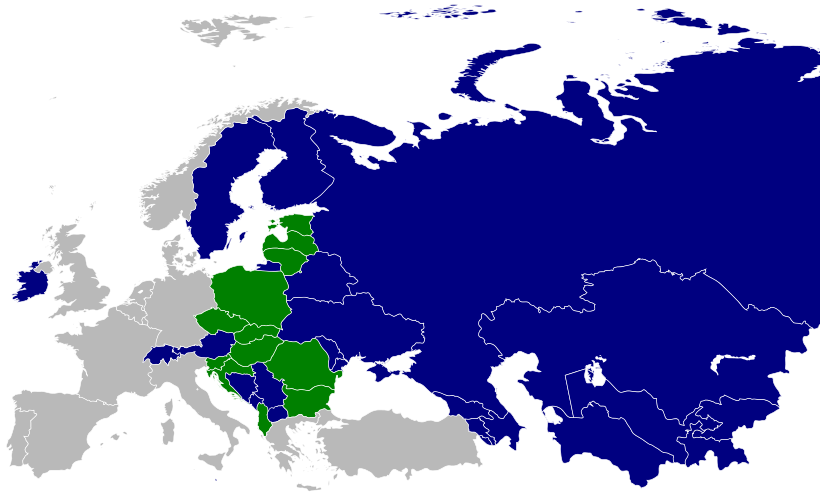 Автор карты: NATO_PfP_Members.svg: SkyBonderivative work: Patrick «» - NATO_PfP_Members.svg, Общественное достояние, https://commons.wikimedia.org/w/index.php?curid=6336803
Карта стран-членов ПРМ.  
Синий - нынешние участники программы. 
Зеленый - бывшие участники программы, ныне члены НАТО.
Беларусь сотрудничает со странами Азиатско-Тихоокеанского региона, Африки и Латинской Америки, арабскими государствами. 

Беларусь с середины 1990-х гг. установила стратегические партнерские отношения с Китаем.
Беларусь стала первой страной в Европе, торговля которой с Китаем переведена на национальные валюты, а сама торговля постепенно заменяется производственной кооперацией.

В Латинской Америке главные партнеры Беларуси — Бразилия и Куба. Начиная с 2005 г. по возрастающей развиваются взаимоотношения между Беларусью и Венесуэлой.

По состоянию на 2008 г. Беларусь являлась членом 69 международных межправительственных организаций.  Участие Беларуси в работе международных организаций способствует включению нашей страны в процесс глобализации.

Беларусь стала широко известна в мире как миролюбивое государство — сторонница международного права и равноправного сотрудничества со всеми странами мира.
3. Укрепление связей Беларуси со странами СНГ. Интеграция Беларуси и России.
С середины 1990-х гг. приоритетным направлением и основой внешней политики  Беларуси стало восстановление на равноправной и взаимовыгодной основе связей с государствами, ранее входившими в состав СССР, прежде всего с Россией и Украиной. 

В 1993 г. Беларусь присоединилась к Договору 
о создании системы коллективной безопасности СНГ 
с оговоркой, что белорусские военнослужащие 
не будут участвовать в боевых действиях за пределами 
Беларуси. 
В 2002 г. руководители Беларуси, России, Армении, 
Казахстана, Кыргызстана, Таджикистана подписали Устав 
Организации Договора о коллективной безопасности (ОДКБ). 
                                                                                                                             Эмблема СНГ 
В 1995 г. Республика Беларусь стала членом Таможенного союза с Россией и Казахстаном. Таможенный союз в 2000 г. был преобразован в новое интеграционное объединение — Евразийское экономическое сообщество (ЕврАзЭС) с участием Беларуси, Казахстана, Кыргызстана, России, Таджикистана, Узбекистана.
В 2007 г. произошло подписание Договора о создании единой таможенной территории и формировании Таможенного союза Беларуси, России и Казахстана.
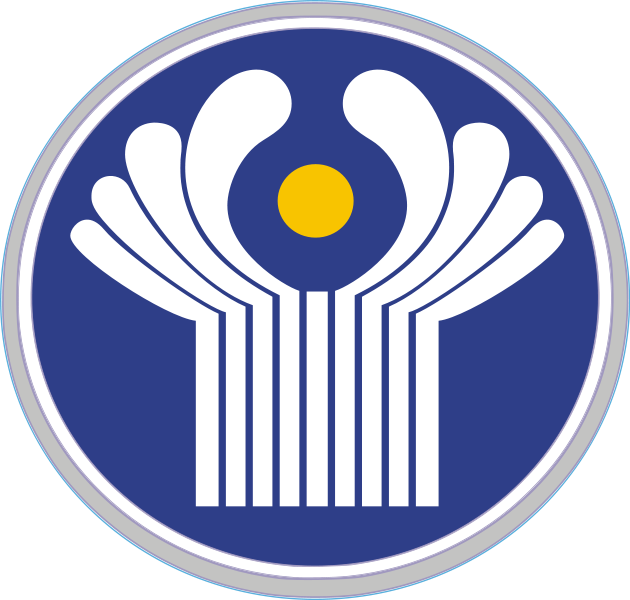 В 2011 г. Президенты Беларуси, России и Казахстана подписали Декларацию о евразийской экономической интеграции. 
В процессе интеграции был обозначен переход от действующего Таможенного союза к формированию Единого экономического пространства и далее к созданию на его основе в 2015 г. Евразийского экономического союза (ЕАЭС). Его членами являются Беларусь, Россия, Казахстан, Армения, Кыргызстан.
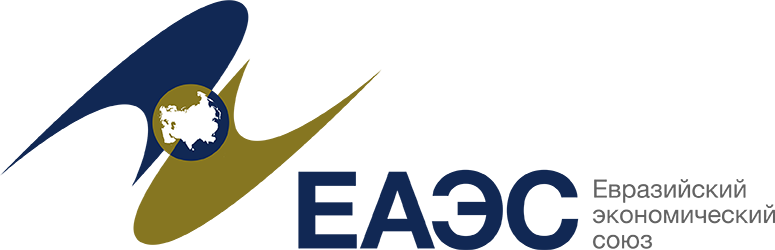 2 апреля – День единения народов Беларуси и России
1996–2016: 20-летний юбилей единения
2 апреля 1996 г. 
Александр Лукашенко и Борис Ельцин в Москве подписали договор о создании Сообщества Беларуси и России
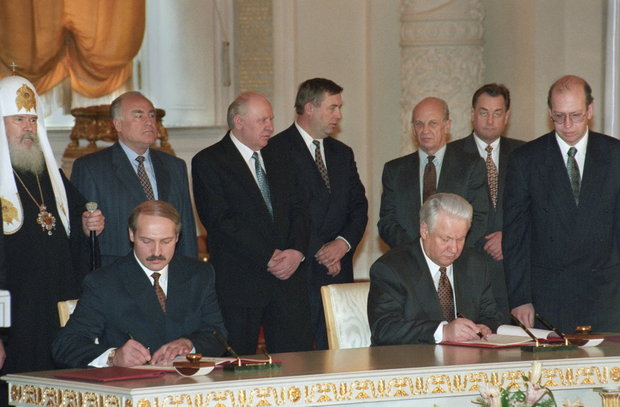 2 апреля 1997 г. был создан Союз Беларуси и России. 

Это модель межгосударственного объединения с высокой степенью политической и экономической интеграции двух стран.

Процесс сближения Беларуси и России был продолжен в 1998 г., когда состоялось подписание Договора о равных правах граждан и Соглашения о создании равных условий субъектам хозяйствования  двух стран.

8 декабря 1999 г. 
был подписан 
Договор о создании 
Союзного государства.
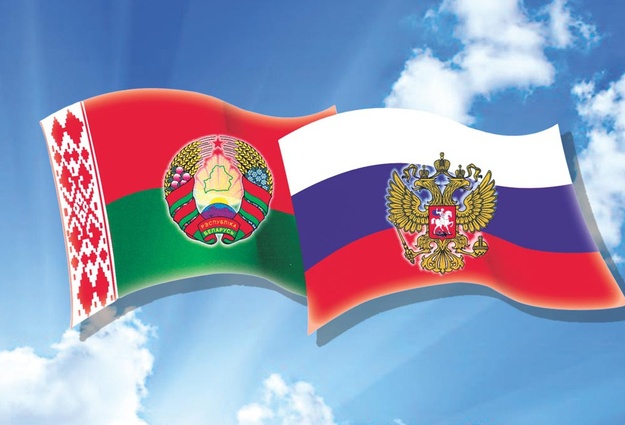 Союзное государство – это межгосударственное объединение для реализации взаимовыгодных задач при сохранении за Беларусью и Россией статуса субъектов международного права.

В Союзном государстве решаются вопросы по обеспечению равных прав белорусов в России и россиян в Беларуси:

 на участие в хозяйственной деятельности,
 получение образования,
 получение медицинской помощи,
 приобретение недвижимости,
 трудоустройство,
 выбор места проживания.

Белорусско-российское межгосударственное объединение базируется на принципах суверенного равенства государств-участников, добровольности, добросовестного выполнения взаимных обязательств.
4. Международное экономическое сотрудничество Республики Беларусь.

С распадом СССР белорусские предприятия утратили источник необходимого для них сырья и рынки сбыта своей продукции. Поэтому Беларусь стала проводить курс на укрепление экономического взаимодействия стран СНГ. Доля стран СНГ в общем объеме внешней торговли Беларуси составляла около 70 %.

В 1993 г. Беларусь подала заявку на вступление во Всемирную торговую организацию. ВТО создана с целью либерализации международной торговли и регулирования торгово-политических отношений между ее государствами-участниками, на долю которых приходится около 97 % мирового торгового оборота. 

ФРГ является приоритетным партнером Беларуси в Европе. Ведущими торгово-экономическими партнерами Беларуси являются также Россия, Украина, Польша, Латвия, Литва, Италия, Китай, Индия, Венесуэла, Иран, Вьетнам, государства Персидского залива.

Однако широкого и равноправного экономического сотрудничества Беларуси с западными странами не сложилось по причине низкой конкурентоспособности большинства белорусских товаров, а также из-за стремления иностранных предпринимателей вывозить из Беларуси преимущественно сырье и продукты питания, а не промышленные товары.